STREAMIT: Dynamic Visualization and Interactive Exploration of Text Streams
IEEE Pacific Visualization Symposium, March, 2011
Jamal Alsakran	        	Kent State University, Ohio
Ye Zhao 		                    Kent State University, Ohio 	
Yang Chen 	                                        University of North Carolina -Charlotte	
Jing Yang			University of North Carolina –Charlotte	  DongningLuo		University of North Carolina -Charlotte
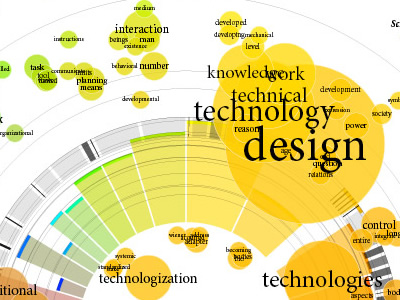 Presented by :
Peter Correia
Kent State University
pcorreia@kent.edu
1
Outline
Introduction
	- Need
	- Challenges	
SREAMIT System
	-System Overview
	-Force-Based Dynamic System
	-Dynamic Keyword Importance
	-Visualization And Interaction
Case Studies
Performance Optimization
Conclusion
References
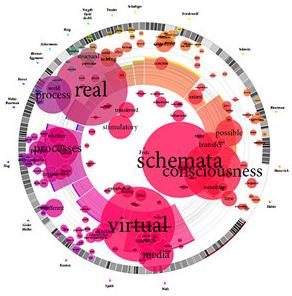 2
http://www.visualcomplexity.com/vc/project_details.cfm?id=303&index=40&domain=Knowledge%20Networks
Need
Explore huge data set

Adapt data of dynamic and increasing nature

Need for efficient processing and analysis

Topics not known in advance
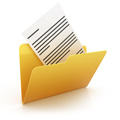 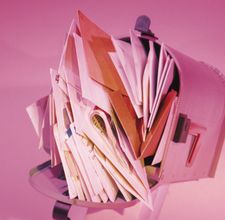 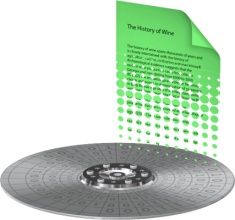 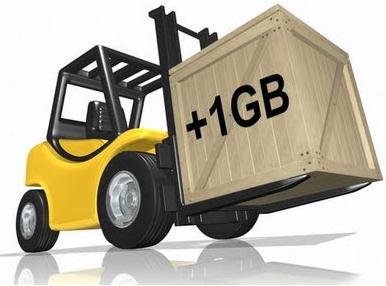 ???
3
Challenges
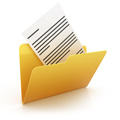 Temporal evolution
Real time processing required 
No priori knowledge of data
Providing user interaction for adjusting or changing
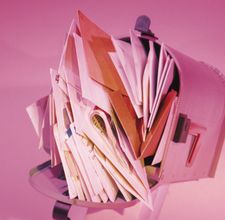 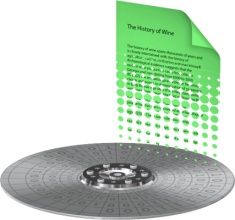 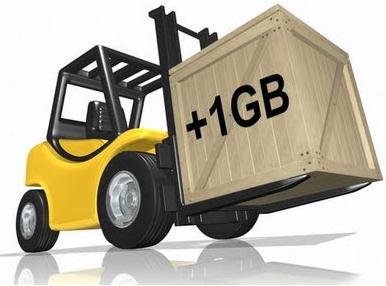 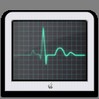 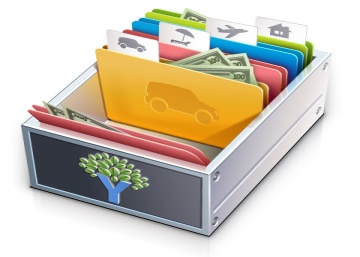 4
Outline
Introduction
	-Need
	-Challenges	
SREAMIT System
	- System Overview
	- Force-Based Dynamic System
	- Dynamic Keyword Importance
	- Visualization And Interaction
Case Studies
Performance Optimization
Conclusion	
References
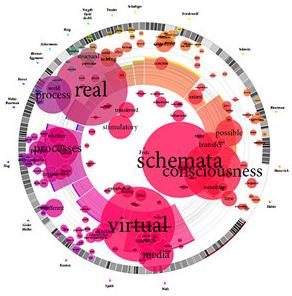 5
SREAMIT System
Continual evolvement
Dynamic processing
Interactive exploration
Scalable optimization
Dynamic visualization and animation
Interaction
6
SREAMIT System
7
System Overview
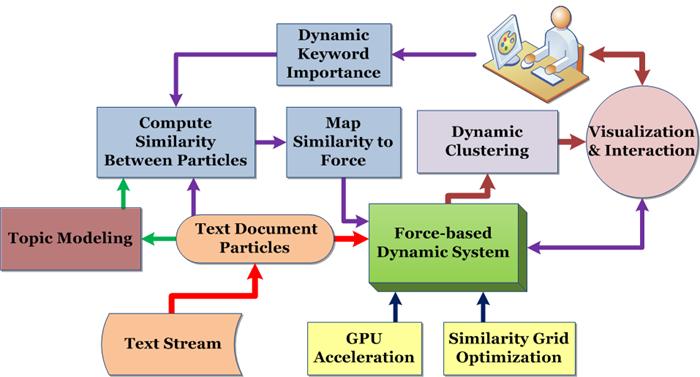 8
Force-Based Dynamic System
Potential energy between pairs of document particles:

Ideal distance computed from document similarity :
	
       Cosine similarity ->

Similar documents -> smaller ideal distance -> move documents closer to form clusters
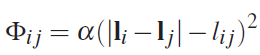 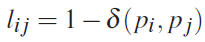 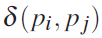 9
Dynamic Keyword Importance
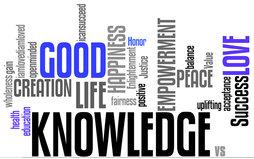 Importance freely modified by users at any time:
		- According to interest/preference
		- According to discovered knowledge from prior period
		-Tool to manipulate layout and analyze data
10
http://1.bp.blogspot.com/-h3A-2loNOlc/TaVLolzEdvI/AAAAAAAAAO0/QZ_vPq9PeJw/s1600/Ignorance_vs_Knowledge_by_casperium.jpg
Visualization and Interaction
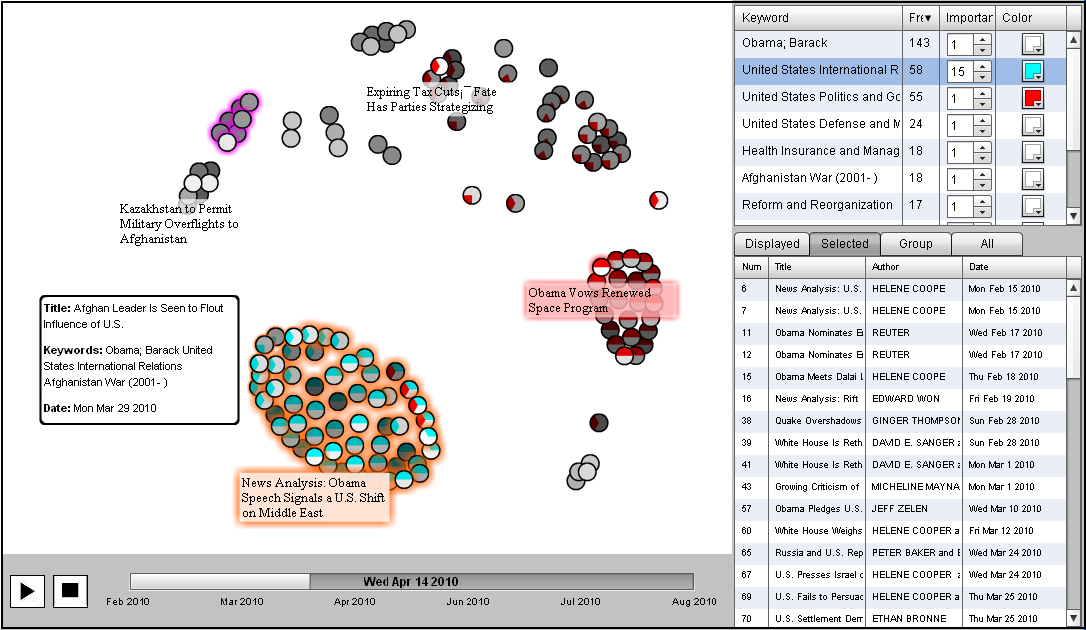 11
User Interaction
Adjusting Keyword Importance


Browsing and Tracking Keywords


Selection


Integrated shoebox for details
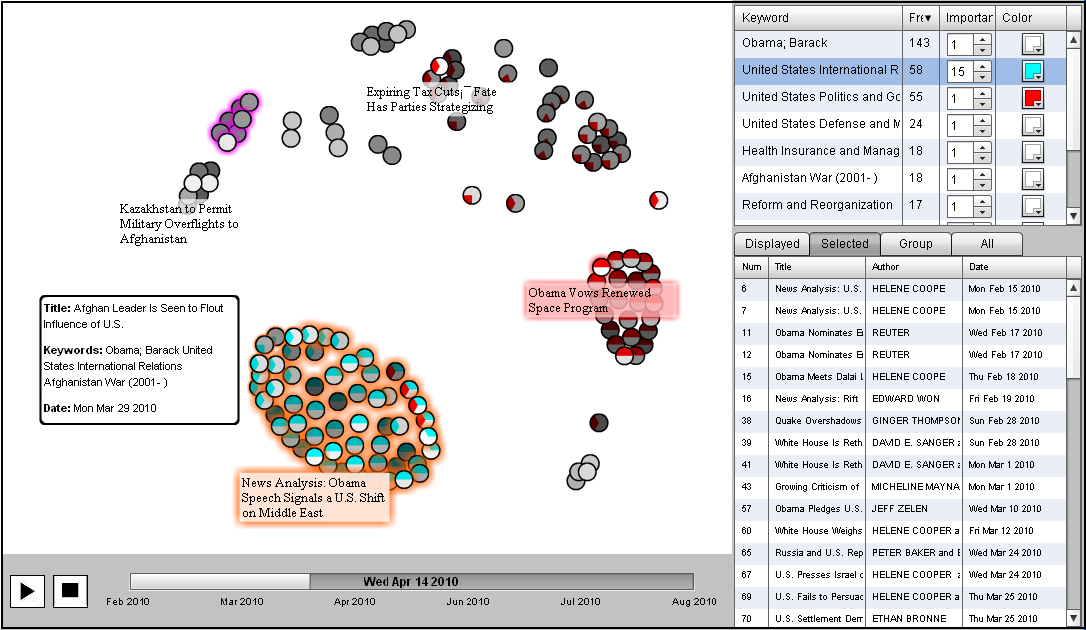 12
Outline
Introduction
	-Need
	-Challenges	
SREAMIT System
	-System Overview
	-Force-Based Dynamic System
	-Dynamic Keyword Importance
	-Visualization And Interaction
Case Studies
Performance Optimization
Conclusion
References
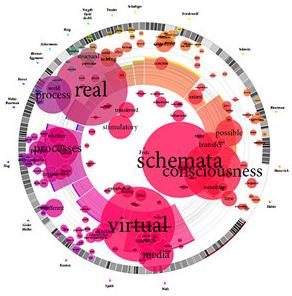 13
Case Study: New York Times News
Total article number: 230 
Time period Jul. 19 and Sep. 18, 2010
About Barack Obama
Articles continuously injected, new keywords added to the keyword table, and their frequencies are updated on-the-fly
Keyword importance automatically assigned
14
Case Study: New York Times News
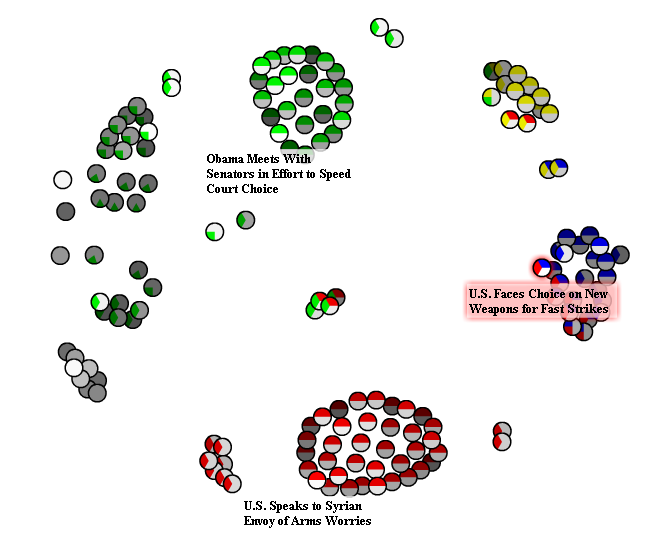 136 news articles High frequency keywords:“Politics and Government”, “International Relations”, “Terrorism”
15
Case Study: New York Times News
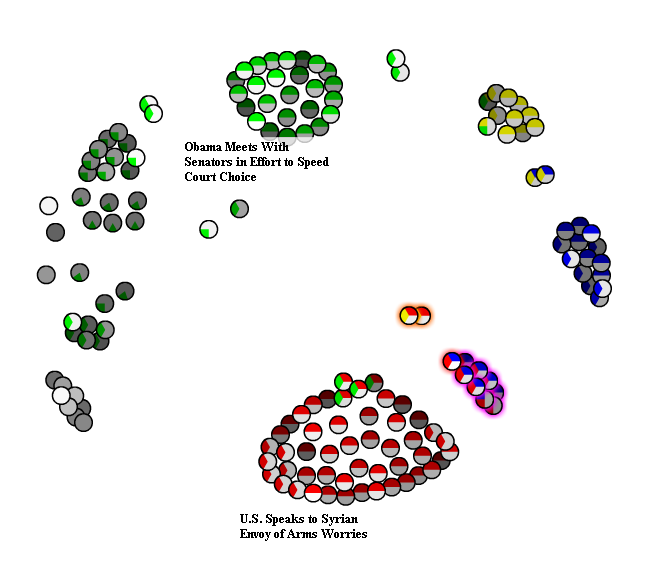 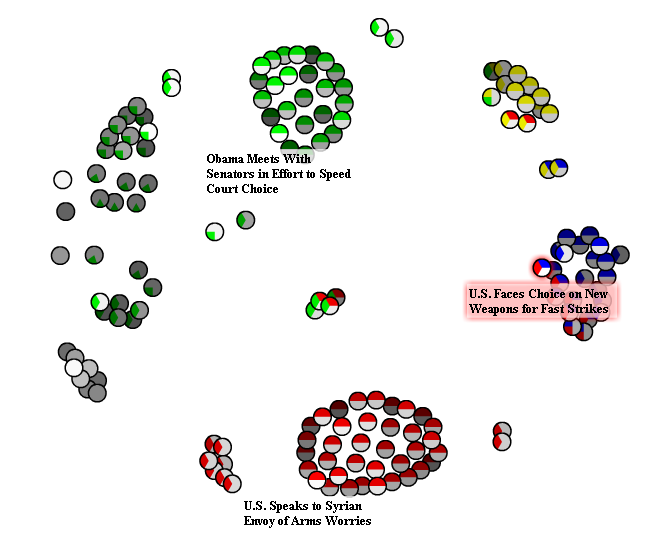 Increase the importance of “International Relations”.

Highlight the group with “Afghanistan War” in pink halo (2)“Terrorism” in orange halo (3)
16
Outline
Introduction
	-Need
	-Challenges	
SREAMIT System
	-System Overview
	-Force-Based Dynamic System
	-Dynamic Keyword Importance
	-Visualization And Interaction
Case Studies
Performance Optimization
Conclusion
References
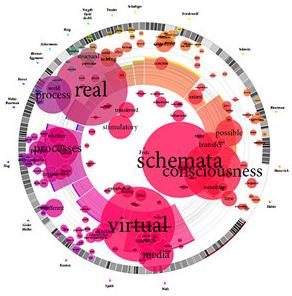 17
Performance Optimization
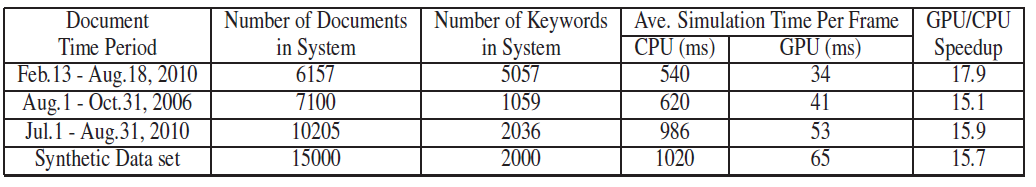 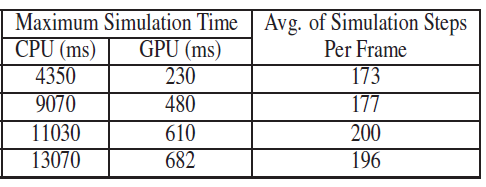 18
Outline
Introduction
	-Need
	-Challenges	
SREAMIT System
	-System Overview
	-Force-Based Dynamic System
	-Dynamic Keyword Importance
	-Visualization And Interaction
Case Studies
Performance Optimization
Conclusion
References
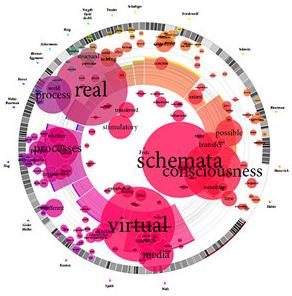 19
Conclusion
STREAMIT:  An efficient visual exploration system for live text streams
		-Dynamic physical system
		-Keyword manipulation with importance
		-Visual tools
20
Outline
Introduction
	-Need
	-Challenges	
SREAMIT System
	-System Overview
	-Force-Based Dynamic System
	-Dynamic Keyword Importance
	-Visualization And Interaction
Case Studies
Performance Optimization
Conclusion
References
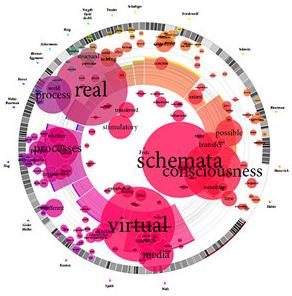 21
References
[1] C. Albrecht-Buehler, B.Watson, and D. Shamma. Visualizing live text
streams using motion and temporal pooling. IEEE Computer Graphics
and Applications, 25(3):52–59, June 2005.
[2] K. Andrews, W. Kienreich, V. Sabol, J. Becker, G. Droschl, F. Kappe,
M. Granitzer, P. Auer, and K. Tochtermann. The infosky visual explorer:
Exploiting hierarchical structure and document similarities.
Information Visualization, 1(3):166–181, Dec. 2002.
[3] U. Brandes and S. Corman. Visual unrolling of network evolution and
the analysis of dynamic discourse. Information Visualization, 2(1):40–
50, 2003.
[4] M. Chalmers. A linear iteration time layout algorithm for visualising
high-dimensional data. In Proceedings of the 7th conference on
Visualization ’96, 1996.
[5] Y. Chen, L.Wang,M. Dong, and J. Hua. Exemplar-based visualization
of large document corpus (infovis2009-1115). IEEE Transactions on
Visualization and Computer Graphics, 15(6):1161–1168, 2009.
[6] Y. Frishman and A. Tal. Online dynamic graph drawing. IEEE
Transactions on Visualization and Computer Graphics, 14(4):727–
740, Aug. 2007.
[7] T. Fruchterman and E. Reingold. Graph drawing by force-directed
placement. Software - Practice and Experience, 21(11):1129–1164,
Nov. 1991.
[8] M. Ghoniem, D. Luo, J. Yang, andW. Ribarsky. Newslab: Exploratory
broadcast news video analysis. In Proceedings of the 2007 IEEE Symposium
on Visual Analytics Science and Technology, pages 123–130,
2007.
[9] J. Han and M. Kamber. Data mining: concepts and techniques, 2nd
Edition. Morgan Kaufmann, San Francisco, CA, USA, 2006.
[10] S. Havre, P. Whitney, and L. Nowell. Themeriver: Visualizing thematic
changes in large document collections. IEEE Transactions on
Visualization and Computer Graphics, 8:9–20, 2002.
[11] E. G. Hetzler, V. L. Crow, D. A. Payne, and A. E. Turner. Turning
the bucket of text into a pipe. In Proceedings of IEEE Symposium
on Information Visualization, page 12, Washington, DC, USA, 2005.
IEEE Computer Society.
12] Y. Ishikawa and M. Hasegawa. T-scroll: Visualizing trends in a timeseries
of documents for interactive user exploration. Lecture Notes in
Computer Science, 4675:235–246, Nov. 2007.
[13] J. Leskovec, L. Backstrom, and J. Kleinberg. Meme-tracking and the  dynamics of the news cycle. In Proceedings of the 15th ACMSIGKDD international conference on Knowledge discovery and data mining, pages 497–506, 2009.
[14] S. Liu, M. X. Zhou, S. Pan, W. Qian, W. Cai, and X. Lian. Interactive,  topic-based visual text summarization and analysis. In Proceeding  of the 18th ACM conference on Information and knowledge management, pages 543–552, 2009.
[15] D. Luo, J. Yang, M. Krstajic, J. Fan,W. Ribarsky, and D. Keim. Eventriver: An event-based visual analytics approach to exploring large text collections with a temporal focus. In IEEE Transactions on Visualization and Computer Graphics, To appear.
[16] H. Luo, J. Fan, Y. Gao, W. Ribarsky, and S. Satoh. Large-scale news video retrieval via visualization. In in ACM Multimedia, pages 783– 784, 2006.
[17] A. Morrison, G. Ross, and M. Chalmers. A hybrid layout algorithm for sub-quadratic multidimensional scaling. In Proc. IEEE Symposium on Information Visualization, pages 152–158, 2002. 
[18] L. Nyland, M. Harris, and J. Prins. Fast n-body simulation with cuda.
In GPU Gems 3.
[19] F. Paulovich and R. Minghim. Hipp: A novel hierarchical point placement strategy and its application to the exploration of document collections. IEEE Transaction on Visualization and Computer Graphics, 16(8):1229–1236, Nov. 2008.
[20] D. C. Rapaport. The Art of Molecular Dynamics Simulation. Cambridge University Press, New York, NY, USA, 1996. 
[21] G. Salton and C. Buckley. Term-weighting approaches in automatic text retrieval. Information Processing and Management, 24(5):513– 523, 1988.
[22] F. B. Viegas, S. Golder, and S. Donath. Visualizing email content: portraying relationships from conversational histories. In Proceedings of the SIGCHI conference on Human Factors in computing systems, pages 543–552, 2006.
[23] J. A.Wise, J. J. Thomas, K. Pennock, D. Lantrip, M. Pottier, A. Schur, and V. Crow. Visualizing the non-visual: spatial analysis and interaction with information for text documents. pages 442–450, 1999. 
[24] P. C. Wong, H. Foote, D. Adams, W. Cowley, and J. Thomas. Dynamic visualization of transient data streams. IEEE Symposium on Information Visualization, 0:13, 2003.
[25] J. Yang, D. Luo, and Y. Liu. Newdle: Interactive visual exploration of large online news collections. IEEE Computer Graphics and Applications, 30:32–41, 2010.
22
Acknowledgment
National Science Foundation IIS-0915528, IIS-0916131 and NSFDACS10P1309.
23